Flood Generation Mechanisms and Their Recent Trends
Objective
Use a global floodplain inundation model to study flood generation mechanisms and their recent trends in global major river basins

Approach
Calibrate and evaluate a physically-based floodplain inundation model coupled with the land and river models of Energy Exascale Earth System Model (E3SM) using observed streamflow and inundation area
Perform and analyze global simulations of flood inundation area to understand flood generation mechanisms and their trends in 1953-2004

Impact
Demonstrated the ability of E3SM for global modeling of floodplain inundation 
Identified the flood generation mechanisms in major river basins around the world
Revealed significant trends in the contributions of extreme rainfall and extreme snowmelt in producing floods in major basins and the processes responsible for these trends
Amazon Basin
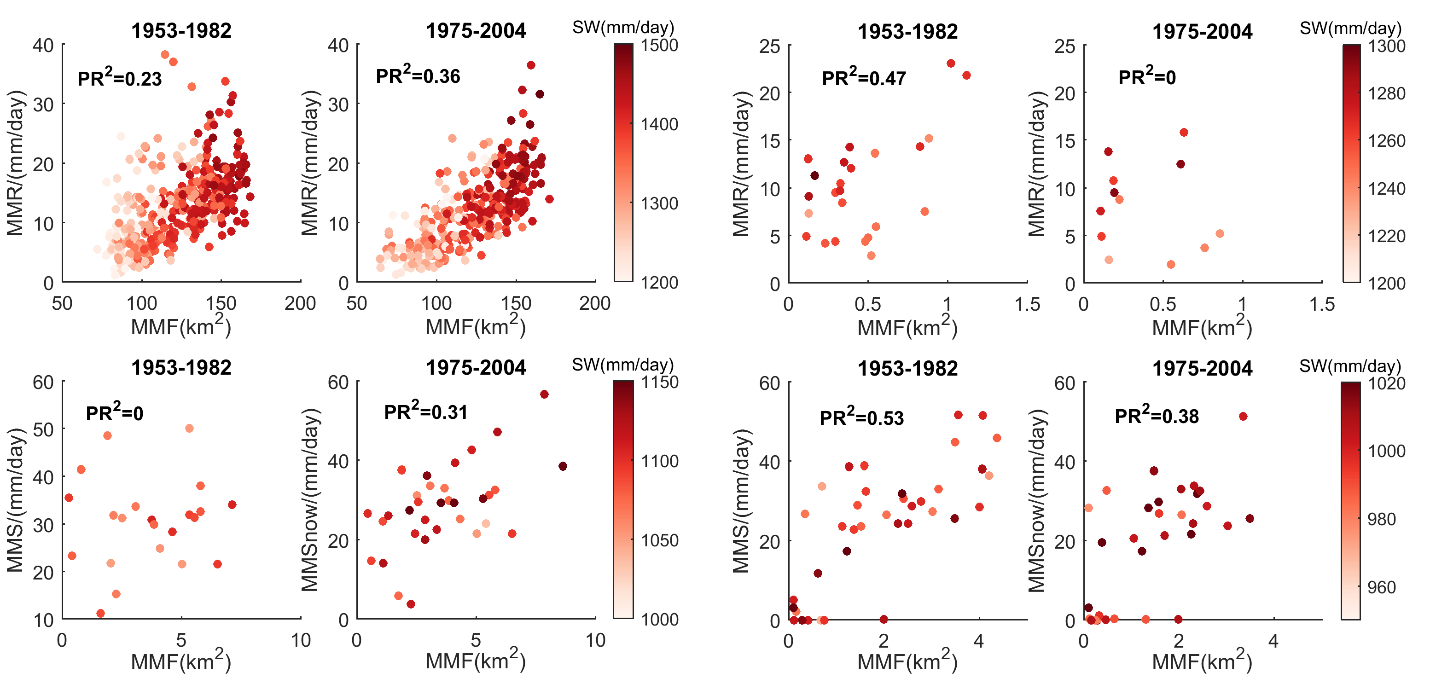 Top: Monthly maximum rainfall (MMR) explains a larger fraction of variance in monthly maximum flood (MMF) in 1975-2004 than 1953-1982. Soil wetness (SW) is high when MMR is also high in the later period.
Mao, Y., T. Zhou, L.R. Leung, T.K. Tesfa, H.-Y. Li, K. Wang, Z. Tan, and A. Getirana. 2019. “Flood Inundation Generation Mechanisms and Their Changes from 1953 to 2004 in Global Major River Basins.” J. Geophys. Res., doi:10.1029/2019JD031381.